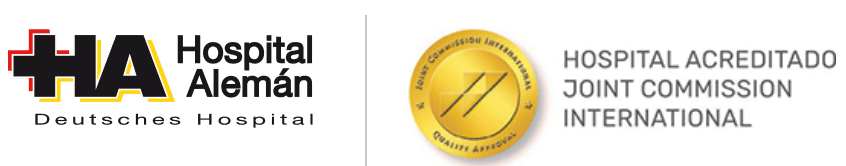 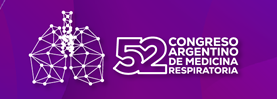 P-109
VALIDACIÓN DE UN CUESTIONARIO AUTOADMINISTRADO (RAS) PARA EL MANEJO DE PACIENTES CON APNEA OBSTRUCTIVA DEL SUEÑO DEL ADULTO. 
Reino Fabricio1, Reynoso Berenice1, Claus Murilo1, Borsini Eduardo2, Blanco Magalí2, Nigro Carlos Alberto1. 1Hospital Alemán de Buenos Aires, 2Hospital Británico de Buenos Aires.
Introducción y objetivo: 
Desarrollar y evaluar la exactitud de un cuestionario autoadministrado (RAS) para el manejo clínico de la apnea obstructiva del sueño en el adulto (AOS). 
Material y método:
Estudio retrospectivo de pacientes consecutivos que se realizaron una polisomnografía (PSG) o poligrafía respiratoria (PR) diagnóstica. RAS incluyó: 1) ronquido (R) 2) datos antropométricos y demográficos (A): edad, sexo, IMC (kg/m2), perímetro del cuello 3) síntomas y enfermedades asociadas (S): apnea, insomnio, despertares frecuentes, nocturia, sudoración, cefalea, hipertrofia Mallampati 3–4, cansancio, somnolencia diurna, hipertensión arterial, enfermedad coronaria o cerebrovascular, arritmias cardíacas, diabetes y síntomas neurocognitivos. Los pacientes accedieron a un link para completar el RAS. AOS se definió como un índice apnea/hipopnea (IAH) ≥ 5 eventos/h. Se aplicó regresión logística múltiple para evaluar los predictores de AOS. Se aplicaron técnicas de validación cruzada de K pliegues y se calculó sensibilidad (S), especificidad (E), razones de probabilidad  positiva/negativa.
Resultados: 
814 pacientes (38% mujeres), edad, IMC e IAH medianos: 53 años, 28 kg/m2, 11.5 (PR) y 13 (PSG). La S/E óptima del RAS fue 86/57% (> 11 puntos). Los mejores puntos de corte del RAS para catastro y diagnóstico de AOS fueron: > 7 (S/E: 97/32) y > 18 (S/E: 20/96). 








Discusión y conclusiones: 
Los pacientes con RAS ≤ 7 o > a 18 tuvieron una probabilidad baja (≤ 10%) o alta (> 95%) de padecer AOS. Estos hallazgos pueden facilitar la toma de decisiones médicas (RAS ≤ 7: no indicar PR/PSG; RAS > 7: solicitar PR/PSG; RAS > 18:  indicar prueba terapéutica de CPAP).
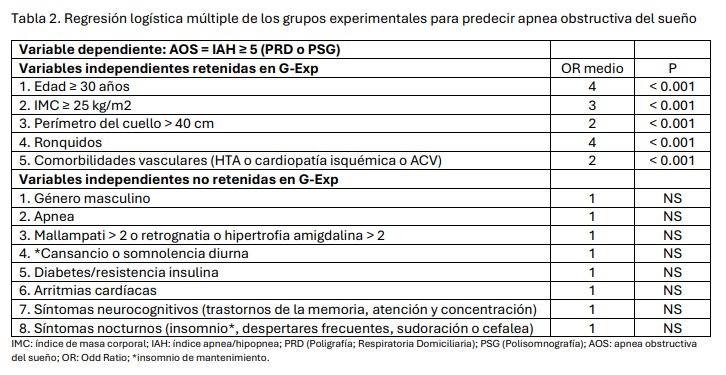 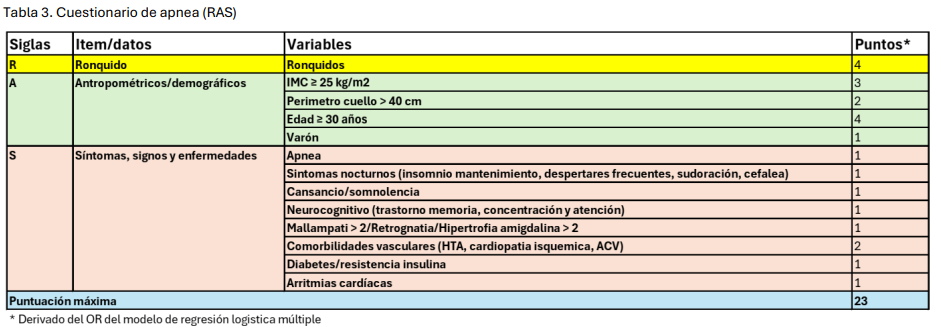 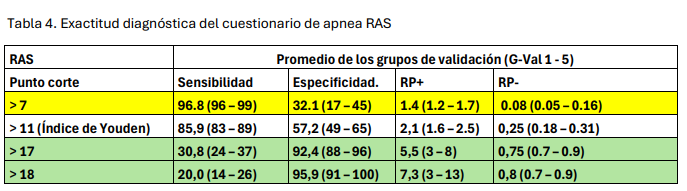 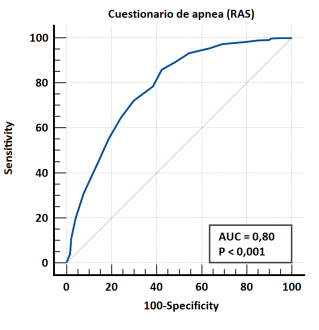 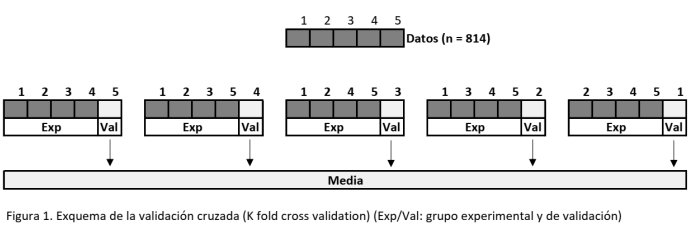 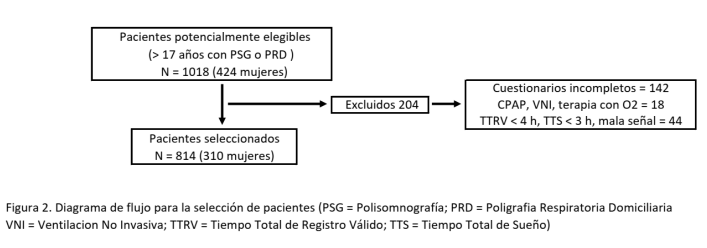 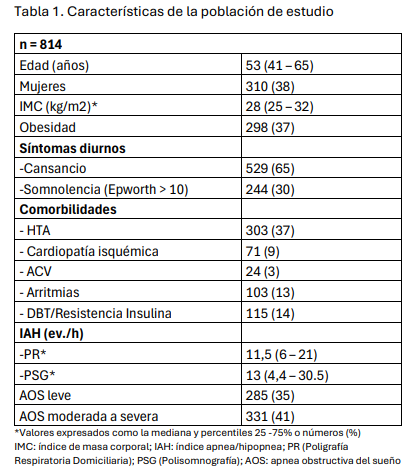 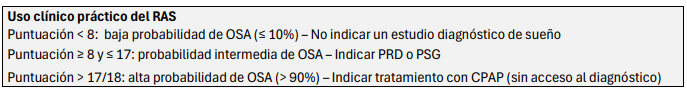